Model building, assumptions and the practice of science
Benjamin Neale, Ph.D.
International Statistical Genetics Workshop
March 4th 2024
All science starts with fantasy
An example model
Consider a genotype, G
What might we want to know about this genotype?
An example model
Consider a genotype, G
What might we want to know about this genotype?
Number of distinct alleles?
Frequency?
Effect size?
An example model
Consider a trait, T
What might we want to know about this trait?
An example model
Consider a trait, T
What might we want to know about this trait?
Mean?
Distribution?
Sources of variation?
An example model
Consider our G and T (cheers)
Let us say that T = 𝛃*G + E
An example model
Consider our G and T (cheers)
Let us say that T = 𝛃*G + E
How do we figure out the heritability of T?
An example model
Consider our G and T (cheers)
Let us say that T = 𝛃*G + E
How do we figure out the heritability of T?
Var(T) = Var(𝛃 *G + E)
Recall Var(X + Y) = Var(X) + Var(Y) + 2*Cov(X,Y)
So Var(T) = Var(𝛃 *G) + Var(E) + 2*Cov(𝛃 *G,E)
An example model
Consider our G and T (cheers)
Let us say that T = 𝛃*G + E
How do we figure out the heritability of T?
Var(T) = Var(𝛃 *G + E)
Recall Var(X + Y) = Var(X) + Var(Y) + 2*Cov(X,Y)
So Var(T) = Var(𝛃 *G) + Var(E) + 2*Cov(𝛃 *G,E)
Recall Var(K*X) = K2Var(X) and Cov(K*X,Y) = K*Cov(X,Y)
So Var(T) = 𝛃2*Var(G) + Var(E) + 2𝛃*Cov(G,E)
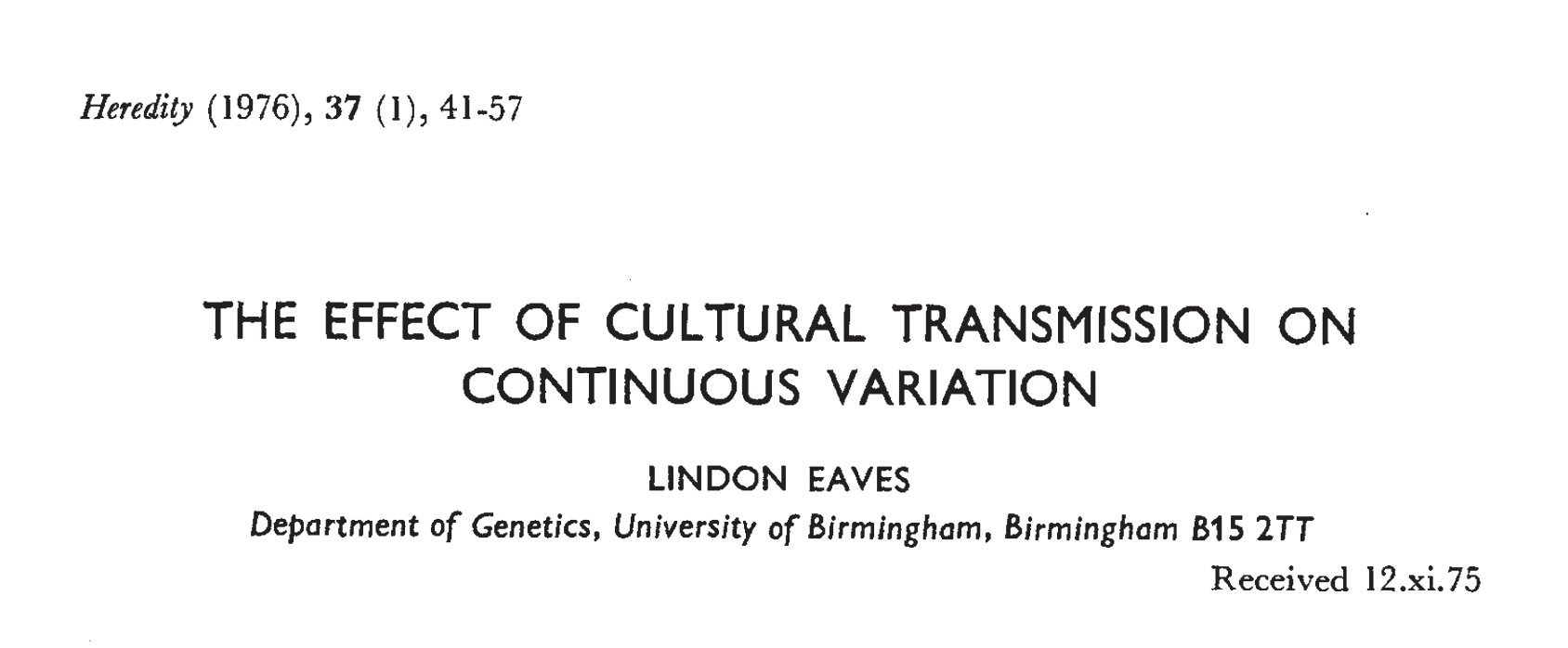 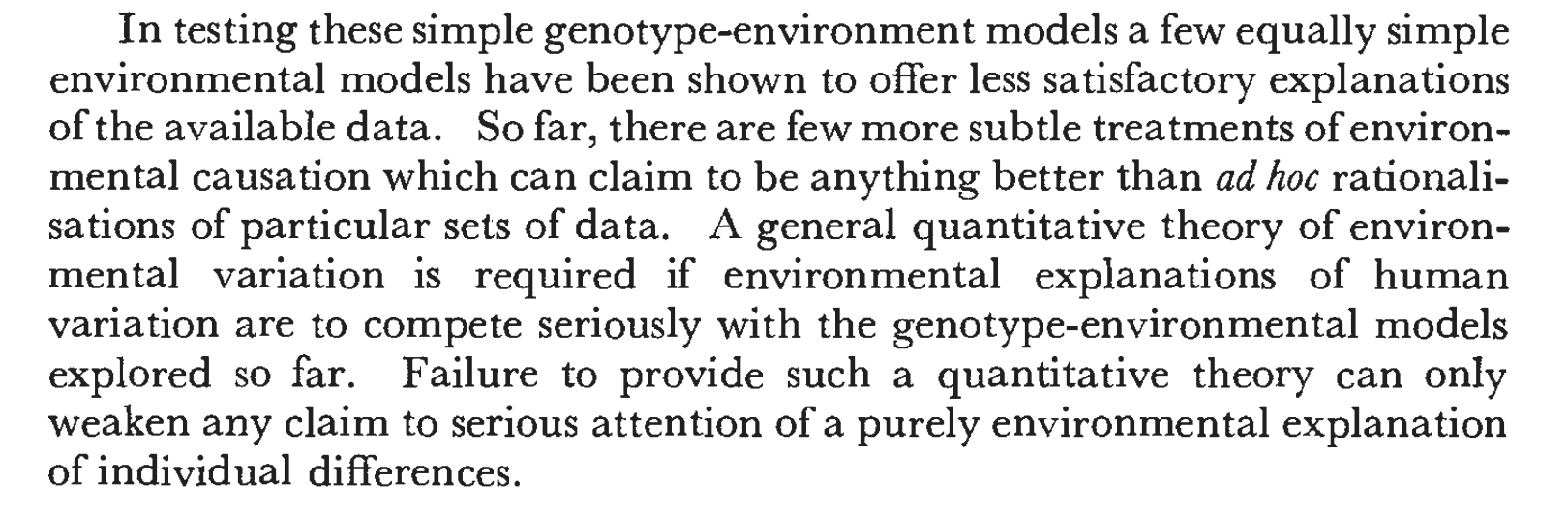 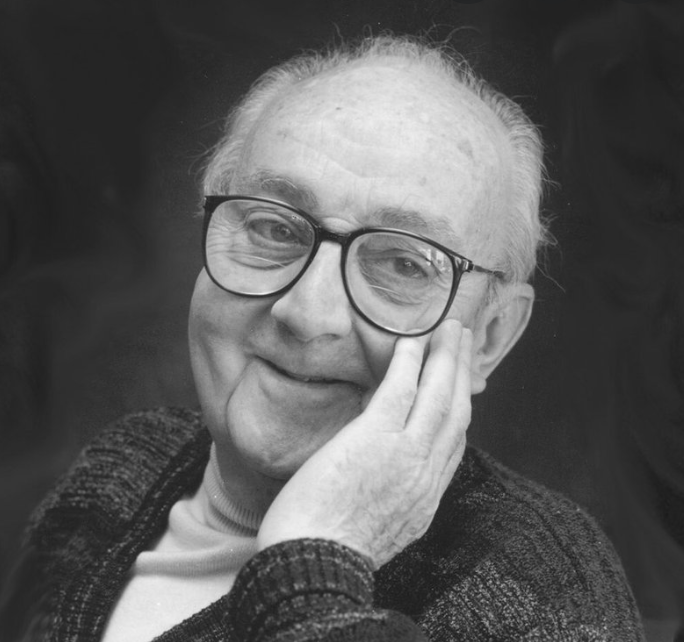 Models in science
Scientific models represent natural phenomena in a logical and simplified way, allowing for better understanding and/or prediction of the phenomena
Models must make multiple simplifying assumptions.
To the degree that these assumptions are unmet (do not reflect the true complexity in the real world), biases result
”All models are wrong, some are useful.” - George Box
[Speaker Notes: EXAMPLES: 
climate models that simulate interactions of drivers of climate
economic models that represent economic process by a set of economic variables and their inter-relationships
cellular modeling the represent the many cellular subsystems and their cause-effect and sometimes recursive relationships

MODELS are not theories themselves, but they are born from theory and aid in testing of hypotheses stemming from those theories]
Classical twin design model
VC
VD / ¼VD
VA / ½VA
E
C
D
A
A
D
C
E
Tw1
Tw2
For a univariate twin model – can we estimate all these parameters?
VC
VD / ¼VD
VA / ½VA
E
C
D
A
A
D
C
E
Tw1
Tw2
For a univariate twin model – can we estimate all these parameters? NO!
VC
VD / ¼VD
VA / ½VA
E
C
D
A
A
D
C
E
Tw1
Tw2
Model identification
The number of statistics ≥ the number of parameters 
Necessary but not sufficient
Each parameters can be expressed as a distinct combination of statistics
Alternately – that the parameters are not collinear
Algebraic identification can be performed although is considered tedious and error-prone for complex models
Empirical detection of non-identification can be shown when different sets of parameter estimates yield identical likelihoods and those likelihoods are the maximum likelihood
Alternatively, in OpenMx, use mxCheckIdentification(model)
So what do we do instead?
VC
VD / ¼VD
VA / ½VA
E
C
D
A
A
D
C
E
Tw1
Tw2
So what do we do instead?
VC
VD / ¼VD
VA / ½VA
E
C
D
A
A
D
C
E
Tw1
Tw2
True vs. Estimated parameters
Precision and Bias - visually
Do methods have assumptions?
Do methods have assumptions? - YES
Assumptions of linear regression
Linear relationship
Multivariate normality
No or little multicollinearity
No auto-correlation
Homoscedasticity
Deriving algebraic expectations of variance component estimates
Pen & Paper Practice 1:Algebraic expectations of ADE model
Pen & Paper Practice 1:Algebraic expectations of ADE model
Pen & Paper Practice 1:Algebraic expectations of ADE model
Can we derive algebraic expectations of bias in estimates due to misspecification
Pen & Paper Practice 2:Deriving biases of ADE
Pen & Paper Practice:Deriving biases of ADE
Pen & Paper Practice:Deriving biases of ADE
Question for consideration
Question for consideration
Question for consideration
Question for consideration
What are the typical effects of violations of assumptions in the CTD?
Conclusions